ТЕМА: ВІДДІЛ МОХОПОДІБНІ – BRYOPHYTA
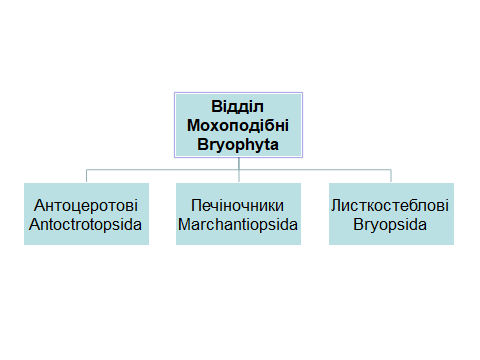 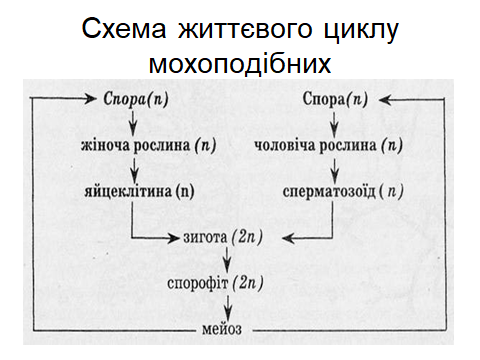 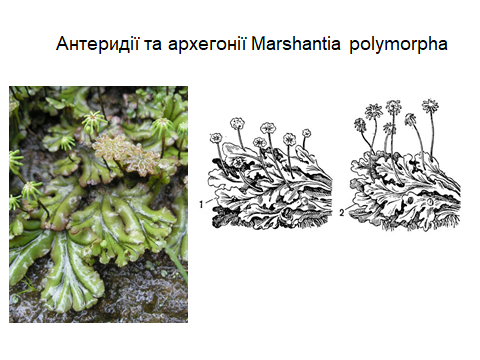 Клас Печіночники – MarchantiopsidaПідклас Маршанцієві печіночники, або Маршанцііди – MarchantiidaeПорядок Маршанцієві – Marchantiales Родина Маршанцієві – MarchantiaceaeРід Маршанція –  MarchantiaВид М. звичайна – M. рolymorpha
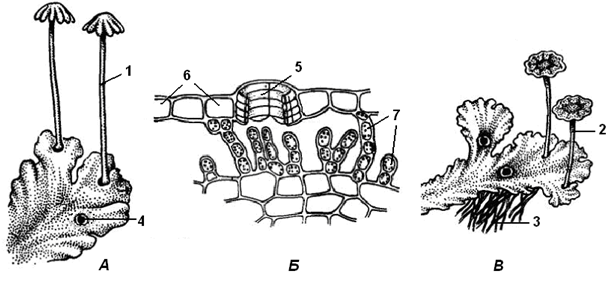 А – вертикальний розріз через жіночу підставку, Б – будова архегонію,              В – вертикальний розріз через чоловічу підставку, Г – дводжгутиковий сперматозоїд;1 – пучок ризоїдів, 2 – молодий архегоній, 3 – старий, запліднений архегоній, 4 – перихецій, 5 – періанцій, 6 – яйцеклітина, 7 – черевце,            8 – шийка, 9 – канальцеві клітини, 10 – антеридій, 11 – гаусторія,                12 – ніжка, 13 – залишки черевця архегонія, 14 – елатери, 15 – спори
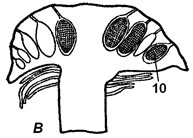 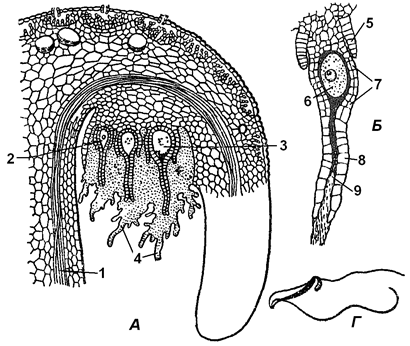 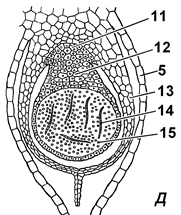 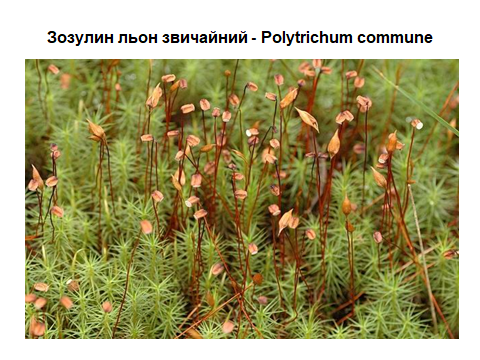 Клас Листкостеблові мохи – ВryopsidaПідклас Брієві – BryidaeПорядок Політрихові – PolytrichalesРодина – PolytrichaceaeРід Політрих, або Зозулин льон – PolytrichumВид П. звичайний, або Зозулин льон звичайний – P.  commune
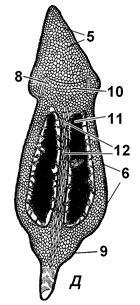 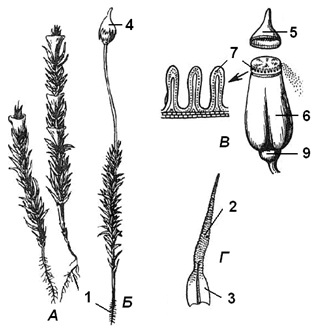 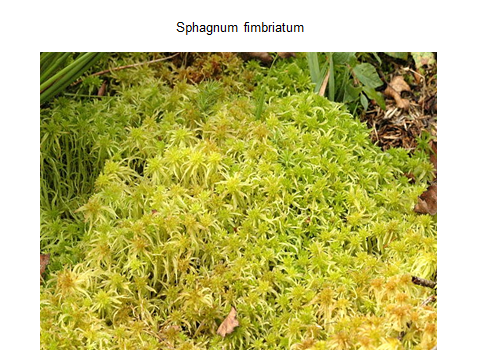 Клас Листкостеблові мохи – ВryopsidaПідклас Сфагнові – SphagnidaeПорядок Сфагнові – SphagnalesРодина Сфагнові – SphagnaceaeРід Сфагнум – Sphagnum
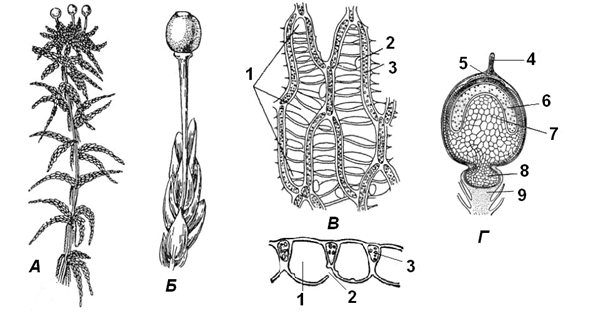